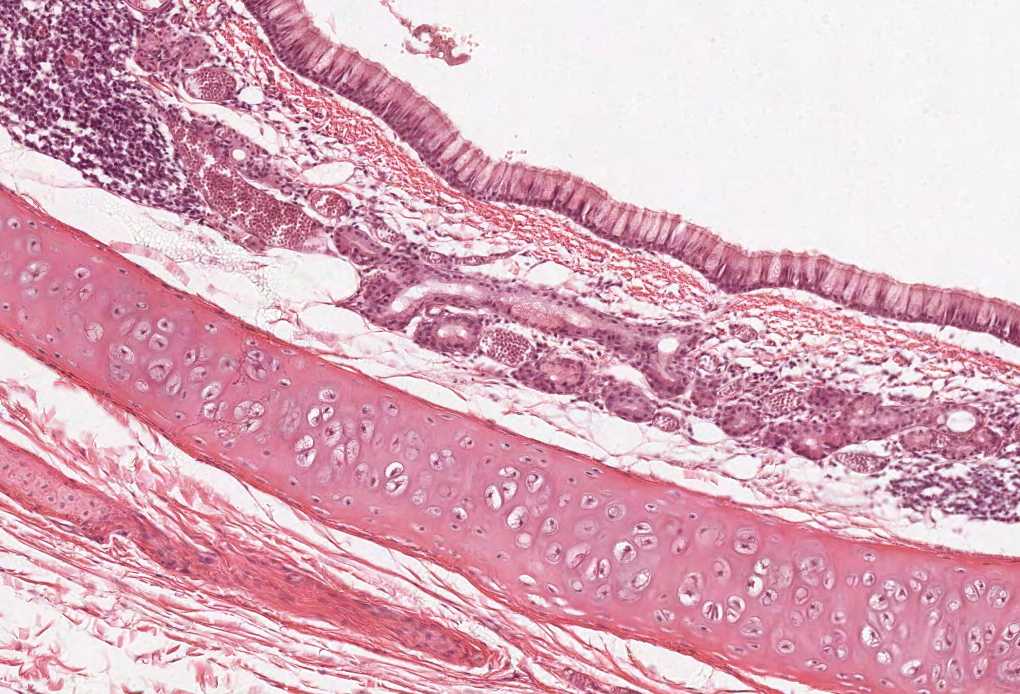 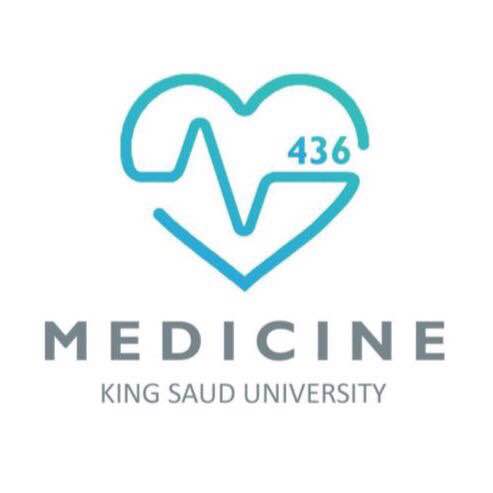 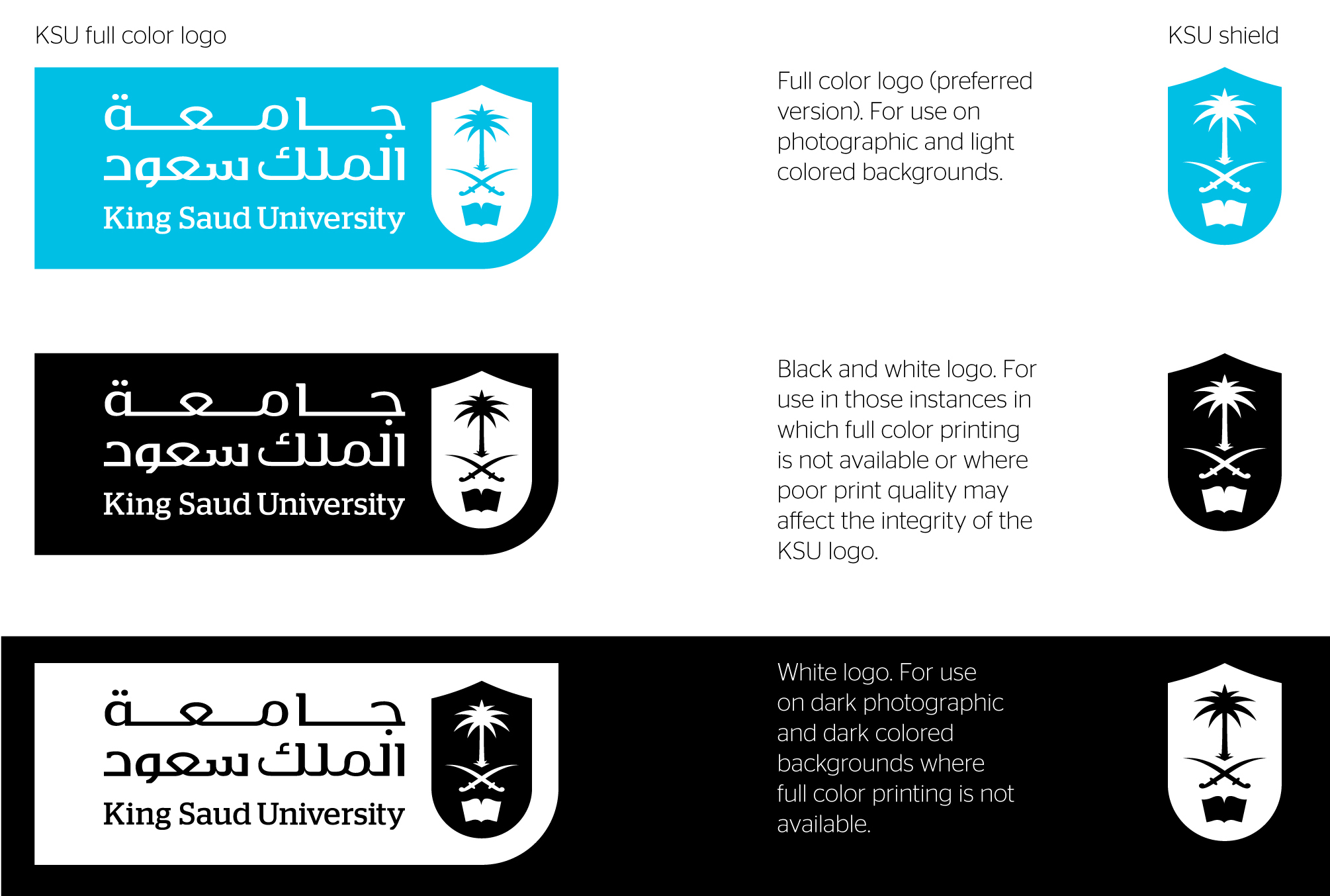 Pituitary Gland
Color index:
Slides.. Important ..Notes ..Extra..
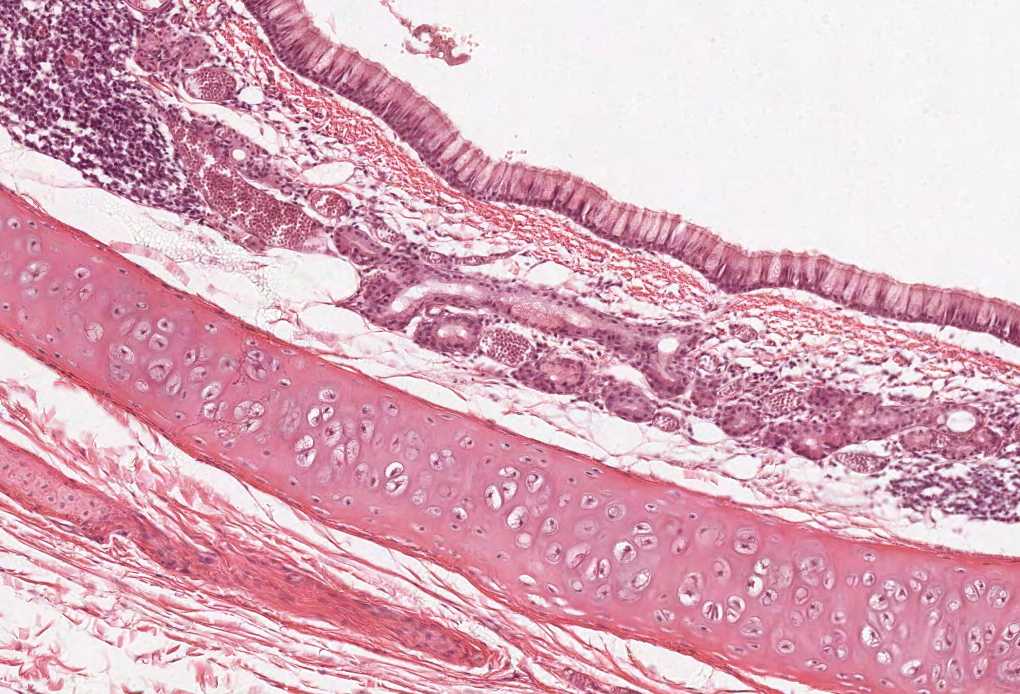 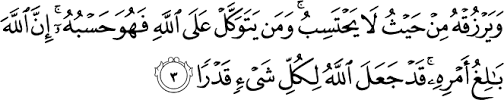 Objectives:
By the end of this lecture, the student should be able to describe:
The microscopic structure of the different parts of the pituitary gland in correlation with their functions.
The hypophyseal portal circulation; components and significance.
Pituitary Gland Components
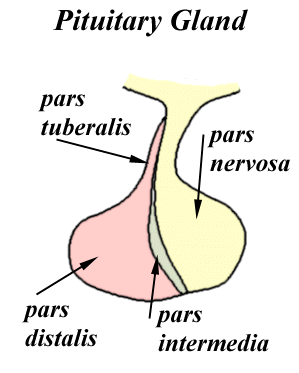 Only in Boys slide and in ME objectives
Blood supply:
1- R & L Superior hypophoseal arteries:
To median eminence and neural stalk

Hypophoseal portal system: Carries neurohormones from median eminence to adenohypophysis. 
Primary capillary plexus of fenestrated capillaries
  To hypophoseal portal veins (or venules)
To 2ry capillary plexus of capillaries in adenohypophysis.

2- R & L Inferior hypophoseal arteries:
To pars nervosa, they don’t participate in the hypophoseal portal circulation.
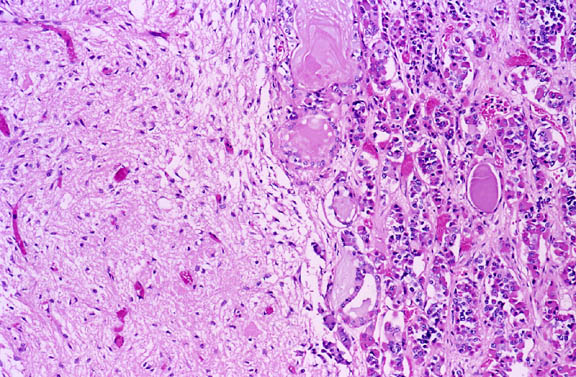 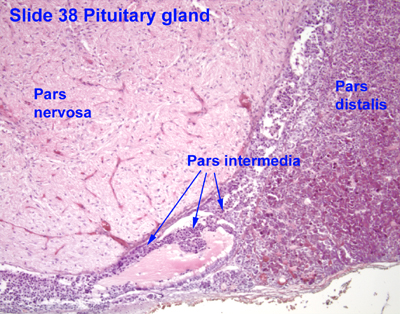 The pituitary gland is supplied by fenestrated blood capillaries, and they are rich here because they carry hormones to the circulation
Posterior Lobe: PARS NERVOSA
Contents:
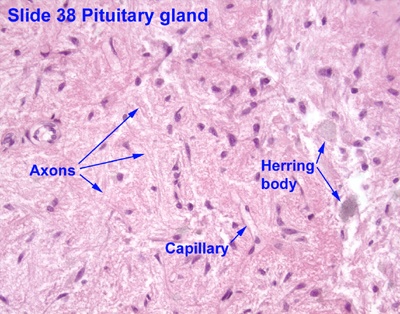 N.B. No secretory or neuronal cells in pars nervosa.
IT IS EXTREMELY IMPORTANT to know that pars nervosa DOES NOT contain neuronal cells
Anterior Lobe: PARS DISTALISنشبه البارس ديستاليس بكيس مليان كور واحنا نبي نفرق بين هذي الكور، الكور هي السيلز والتفرقة تكون بالصبغة
Contents:
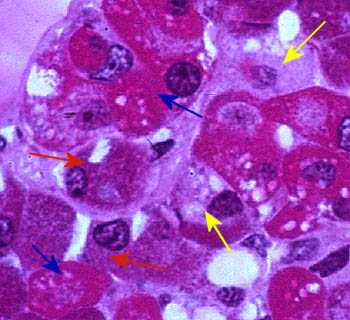 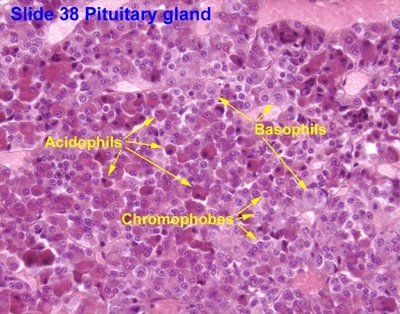 Blue arrow: acidophilsRed arrow: basophilsYellow arrow: chromophobes
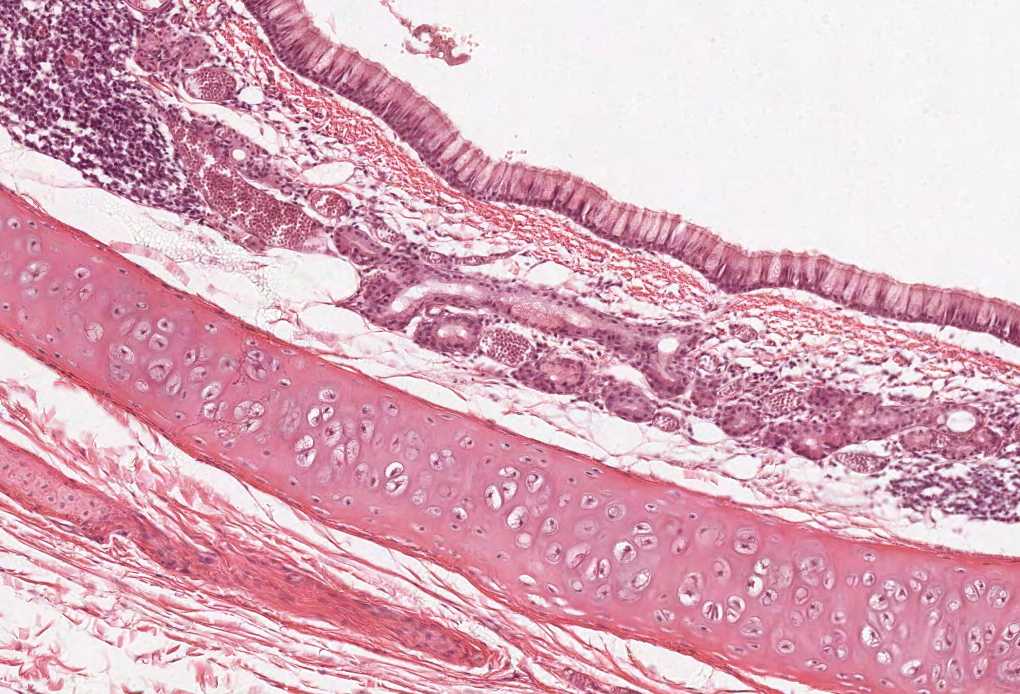 MCQs
4\which cell type of the following is considered Acidophils:
A- Corticotrophs.
B-Mammotrophs.
c-Thyrotrophs.
1\Pars Distalis is one of the components of:
A-Neurohypophysis cerebri.
B-Adenohypophysis cerebri.
C-Both A&B.
5\Which cell type of the following secretes growth hormone:
A-Gonadotrophs.
B-Corticotrophs.
C-Somatotrophs.
2\Inferior hypophyseal Arteries supplies:
A-pars nervosa.
B-Neural stalk.
C-Median eminence of hypothalamus.
3\The Storage & release of Vasopressin is one of  the functions of:
A-Unmyelinated axons of secretory neurons.
B-Herring bodies.
C-Pitucytes.
1-b
2-a
3-a
4-b
5-c
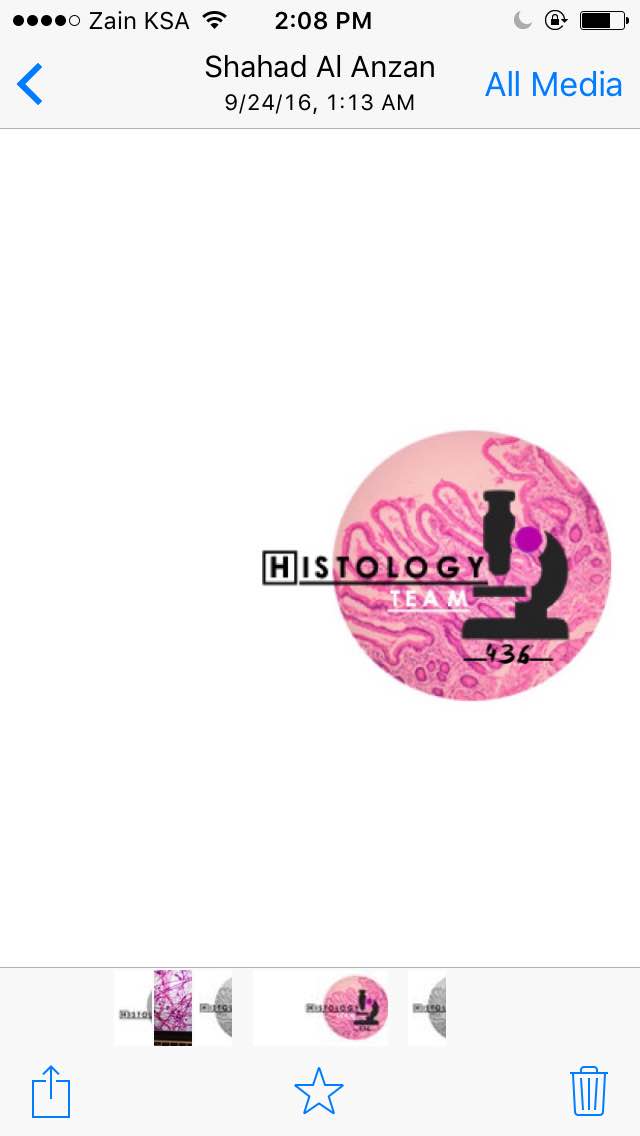 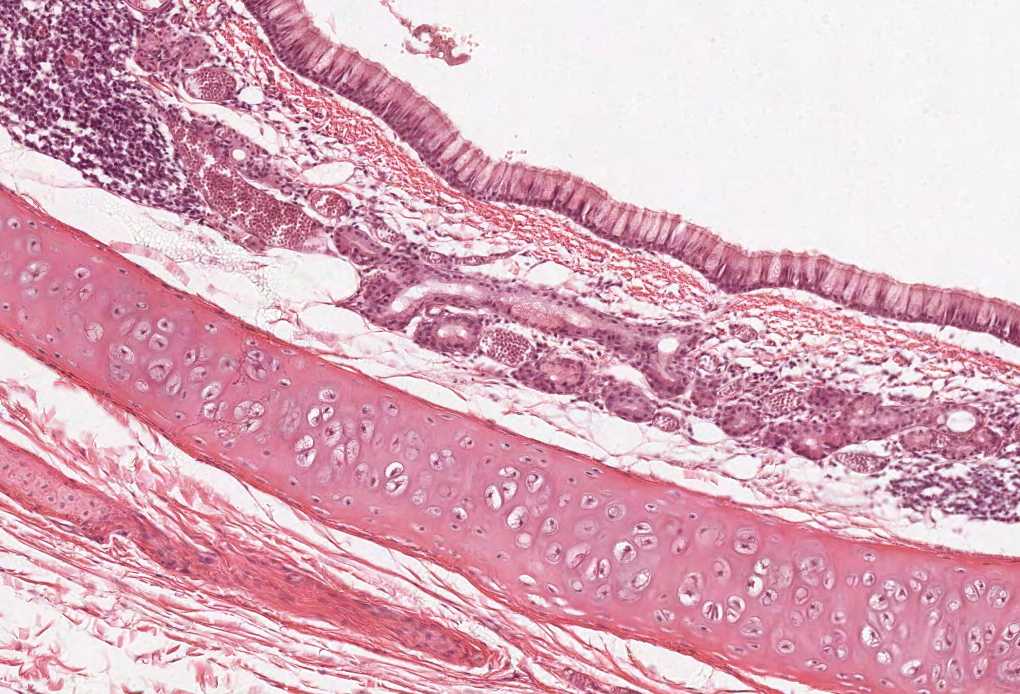 Thank you & good luck 
- Histology team
Done by:
Amal AlQarni
Allulu Alsulayhim
Do’aa Walid
Shahad AlAnzan
We’am Babaier
Team leaders:
Rana Barasain
Faisal Alrabaii
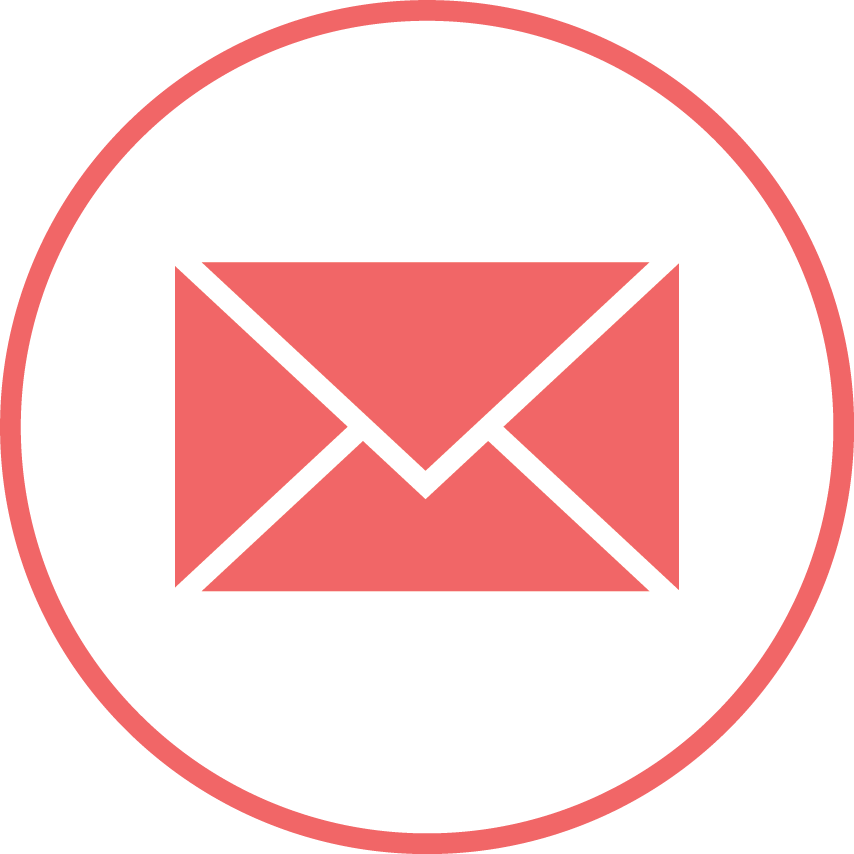 References: 
Females’ and Males’ slides.
Doctors’ notes
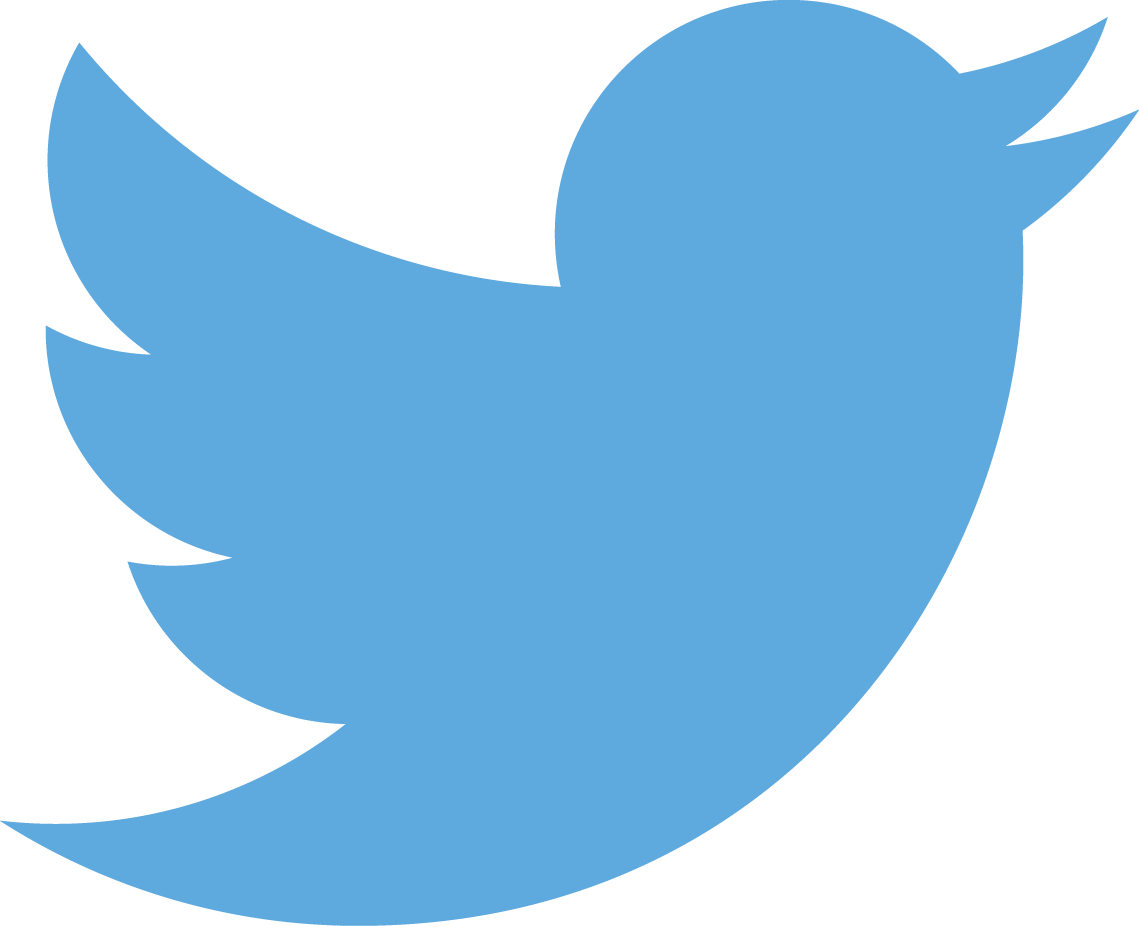 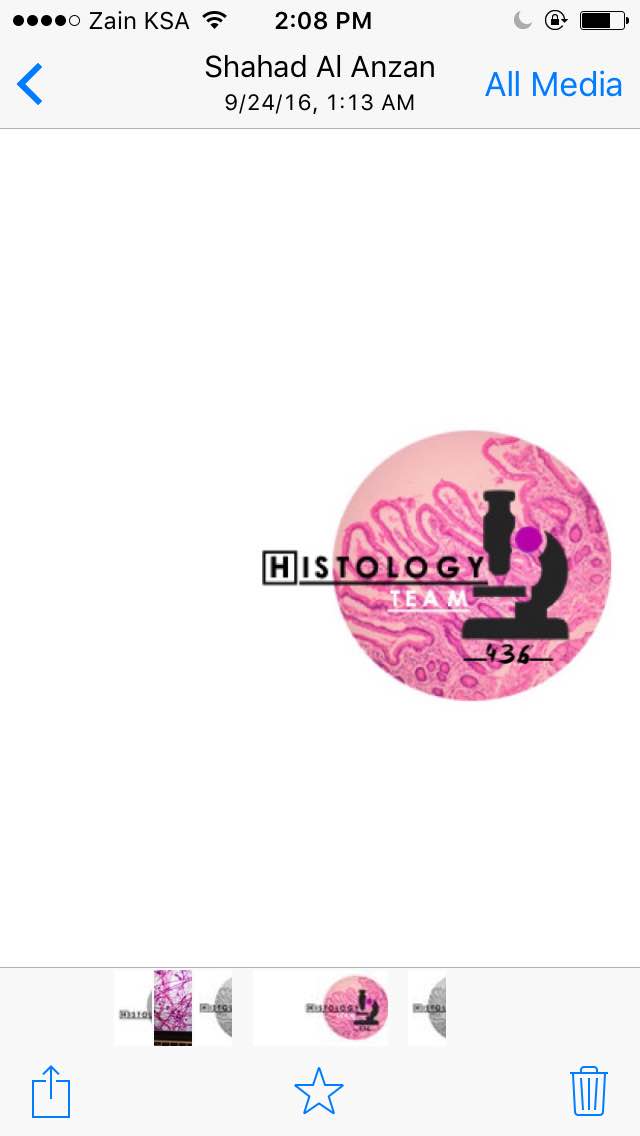 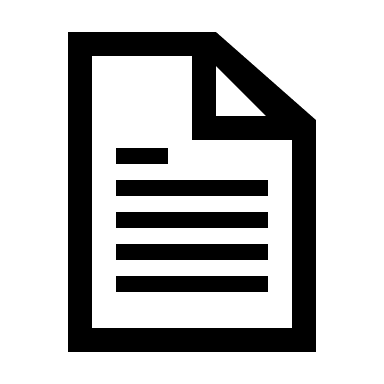 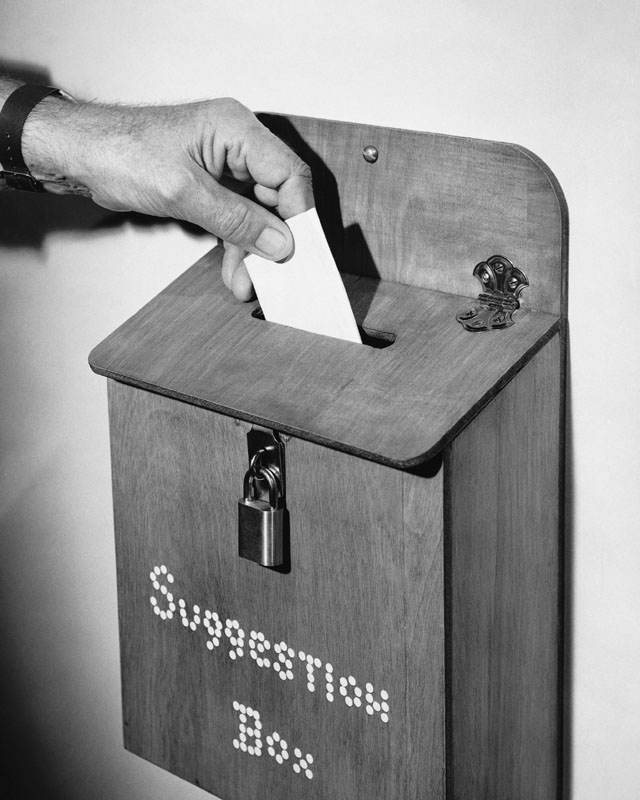